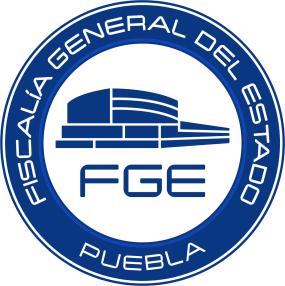 MEDIDAS DE SEGURIDAD
Medida IV. Garantizar la aplicación del Protocolo para la Emisión de Órdenes de Protección de Mujeres y Niñas Víctimas de Violencia emitido por la Fiscalía General del Estado de Puebla y capacitar en la materia a las y los servidores públicos u operadores jurídicos facultados para su emisión, con la finalidad de sensibilizarlos y dotarlos de herramientas para que, desde su quehacer institucional puedan proporcionar a las mujeres que viven violencia, de una manera sensible y acorde a la situación particular, las medidas adecuadas y necesarias para protegerlas.